Correlation
Linear Correlation
In this course we will be looking at linear correlation.  
We measure the strength of the linear relationship between two quantitative random variables (each with at least an interval scale level of measurement).
Researchers often wish to determine whether two variables are related.  
For example, a researcher might be interested in knowing whether there is a relationship between how long people live (longevity) and the number of calories consumed per day.  
Or, between hours spent on the Internet and high school average; 
or hours spent studying and grades on a statistics final.  
These are situations where correlation might be appropriate.
Correlation
2
Linear Correlation
We will use a simple formula to compute r, the correlation coefficient, from sample data.  This correlation coefficient, r, ranges from -1 to +1.  
An r of +1 indicates a perfect positive linear relationship.
An r of -1 indicates a perfect negative linear relationship.
An r of 0 indicates absolutely no linear relationship.
r, the sample correlation coefficient is an estimate of the population correlation coefficient, ρ (rho).  We can compute ρ only if we take a census of the entire population.
Correlation
3
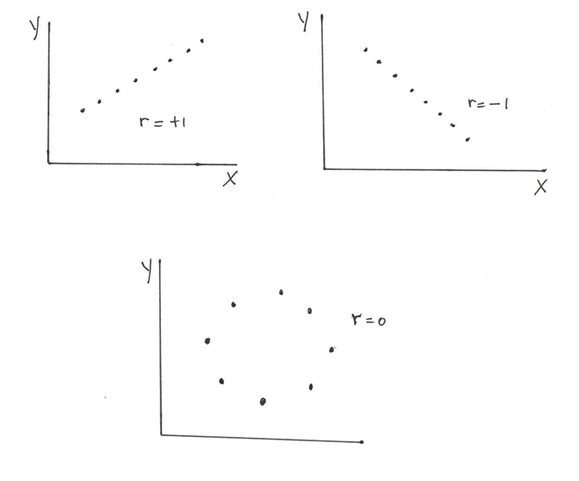 A Positive Relationship
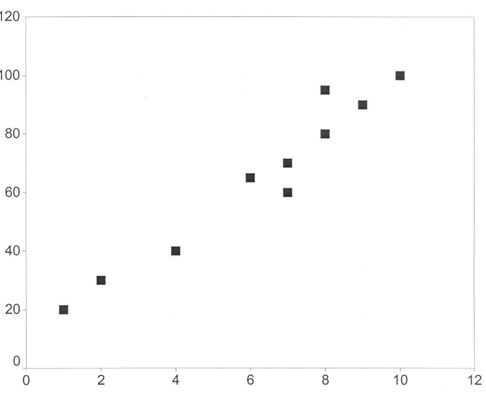 A correlation of coefficient, r,  of +1 indicates a perfect positive linear relationship between the two variables. 
In fact, if we draw a scatter plot placing all the paired sample data on a graph, all the points would lie on a straight line.
Of course, in real life, one almost never encounters perfect relationships between variables. For instance, it is certainly true that there is a very strong positive relationship between hours studied and grades. However, there are other variables that affect grades as well. Two students can each spend 20 hours studying for an exam and one will get a 100 on the exam and the other will get an 80. This indicates that there is also random variation and/or other variables that explain performance on a test (e.g., IQ, previous knowledge, test taking ability, etc.).
Correlation
4
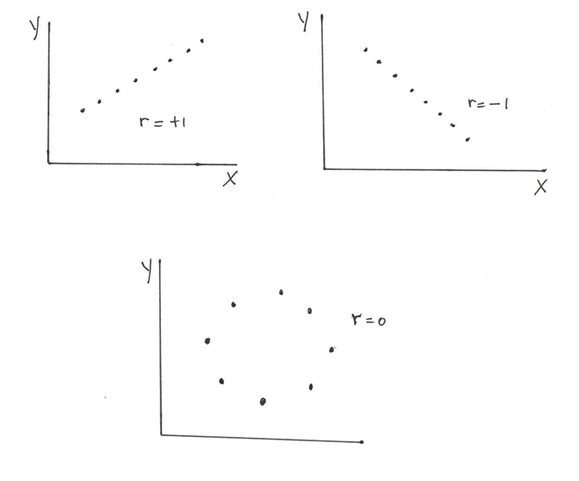 A Negative Relationship
A correlation of -1 indicates a perfect negative linear relationship (i.e., an inverse relationship). 
In fact, in a scatter plot, all the points would lie on a line with a downward slope.
Of course, as before, there are no perfect relationships in the real world.  The scatter plot pictured here shows a strong negative linear relationship.
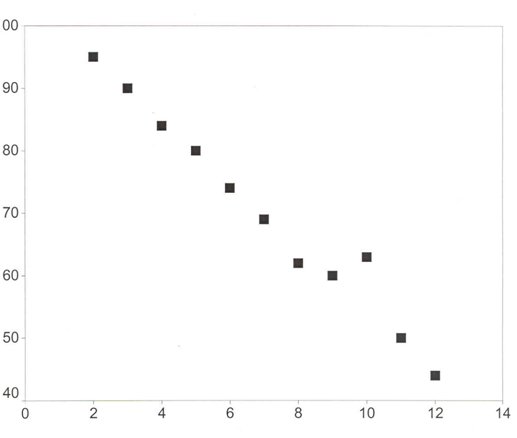 Correlation
5
No Linear Correlation (r = 0)
A correlation of 0 indicates absolutely no relationship between X and Y. In real life, correlations of 0 are very rare. You might, rather, get a correlation of .10 and it will not be significant, i.e., it is not statistically different from 0. (There are ways to test correlations for significance.)
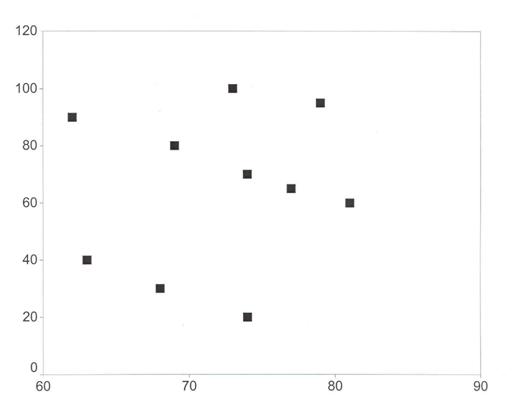 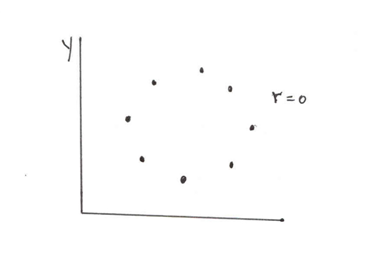 no linear relationship
no relationship at all
Correlation
6
Correlation and Causality
EXAMPLES
Poverty and crime are correlated. Which is the cause?
3 % of older singles suffer from chronic depression; does being single cause depression?  Perhaps, being depressed results in one being single.  People do not want to marry unhappy people.
Cities with more cops also have more murders. Does ‘more cops’ cause ‘more murders’? If so, get rid of the cops!
There is a strong inverse correlation between the amount of clothing people wear and the weather; people wear more clothing when the temperature is low and less clothing when it is high. Therefore, a good way to make the temperature go up during a winter cold spell is for everyone to wear very little clothing and go outside.
There is a strong correlation between the number of umbrellas people are carrying and the amount of rain. Thus, the way to make it rain is for all of us to go outside carrying umbrellas!
Correlation does NOT imply causality.  
Here are four possible explanations for a significant correlation: 
X causes Y
Y causes X
Z causes both X and Y 
Spurious correlation (a fluke)
Correlation
7
Coefficient of Determination, R2
The coefficient of determination, R2 (R-squared) is also an important measure. It ranges from 0 to 1 (or, 0% to 100%) and measures the proportion of the variation in Y explained by X. R2 is actually equal to (r)2, or in other words, the square of the correlation coefficient.
In correlation, you generally do not worry about which is the X and which is the Y variable since you have no interest in predicting Y from X.  
In regression, where you want to see an equation relating X to Y, you must specify which is the Y-variable (dependent variable) and which is the X-variable (independent variable). 
The correlation coefficient is the same regardless of which variable is X and which one is Y. The regression equation will be different if you reverse the X and Y.
Correlation
8
Coefficient of Determination, R2
If all the points are on the line, r = 1 or r = -1, then R2  is 1.0 or 100%. This means that all of the variation in Y is explained by (variation in) X. This indicates that X does a perfect job in explaining Y and there is no unexplained variation.
If r = .30 (or -.30), then R2 = .09. Only 9% of the variation in Y is explained by X and 91% is unexplained. This is why a correlation coefficient of .30 is considered weak—even if it is significant.
If r = .50 (or -.50), then R2 = .25. 25% of the variation in Y is explained by X and 75% is unexplained. This is why a correlation coefficient of .50 is considered moderate.
If r = .90 (or -.90), then R2 = .81. 81% of the variation in Y is explained by X and 19% is unexplained. This is why a correlation coefficient of .90 is considered very strong.
Correlation
9
Computing the Correlation Coefficient
Correlation
10
Example 1:   Grade and Height
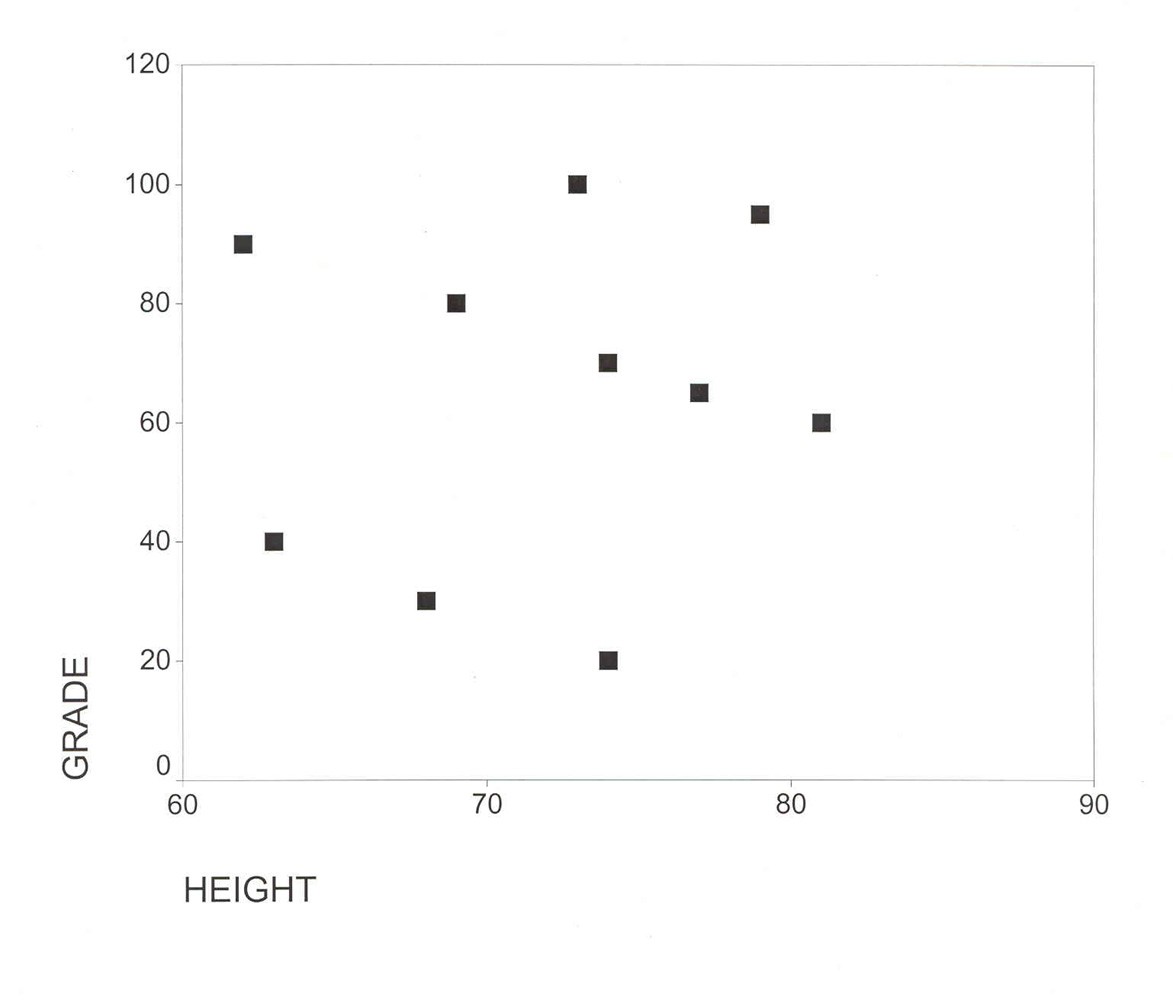 ∑Xi = 720
∑Yi = 650
∑XiYi = 46,990
∑Xi2 = 52,210
∑Yi2 = 49,150
Correlation
11
Example 1:   Grade and Height
Correlation
12
Example 2:  Grades and Hours Studied
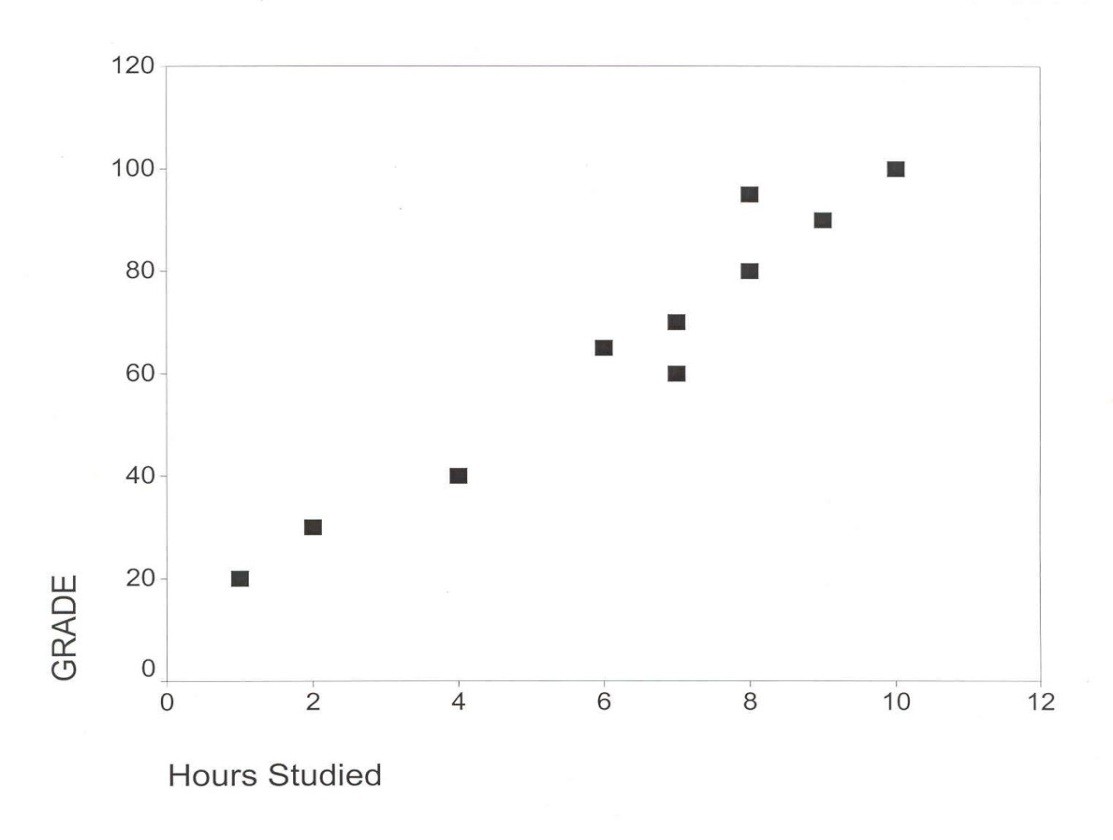 ∑Xi = 62
∑Yi = 650
∑XiYi = 4,750
∑Xi2 = 464
∑Yi2 = 49,150
BETTER!
Correlation
13
Example 2:  Grades and Hours Studied
Correlation
14
Example 3: Price and Quantity
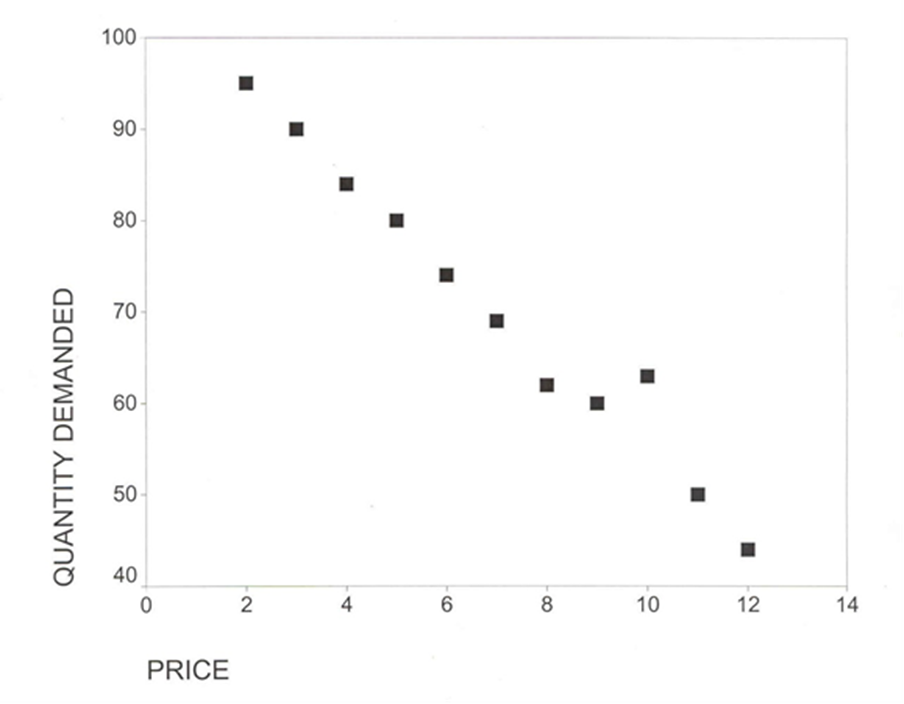 ∑XiYi=4,867
∑Xi2 =649
∑Yi2 =56,667
Correlation
15
Example 3: Price and Quantity (cont’d)
Correlation
16
Example 4: Attractiveness and Salary
The higher the attractiveness score, the more attractive the employee. 
Is there a relationship between employee attractiveness and salary?

n =10
∑Xi = 45
∑Yi = 289
∑XiYi = 1,472
∑Xi2 = 285
∑Yi2 = 8,801
Correlation
17
Example 4: Attractiveness and Salary
Correlation
18
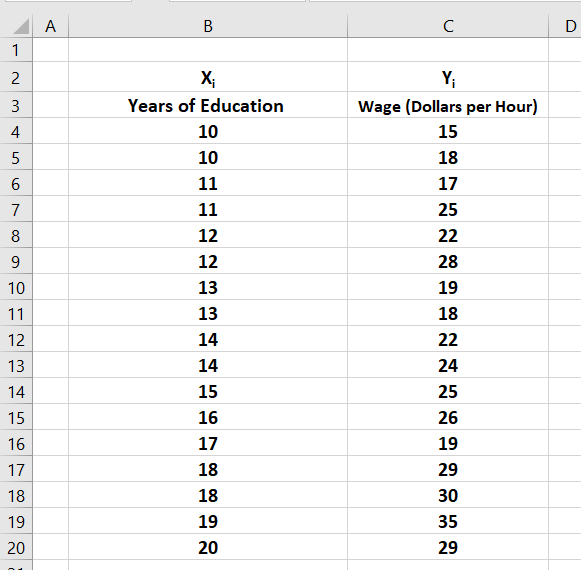 Example 5: Education and Wages
Are education and wages earned related?
 
Go to Function Wizard and select correlation (CORREL). Array1 is B4: B20     Array2 is C4: C20
We use MS Excel to solve this problem.
Excel can give us the scatter plot too!
Correlation
19